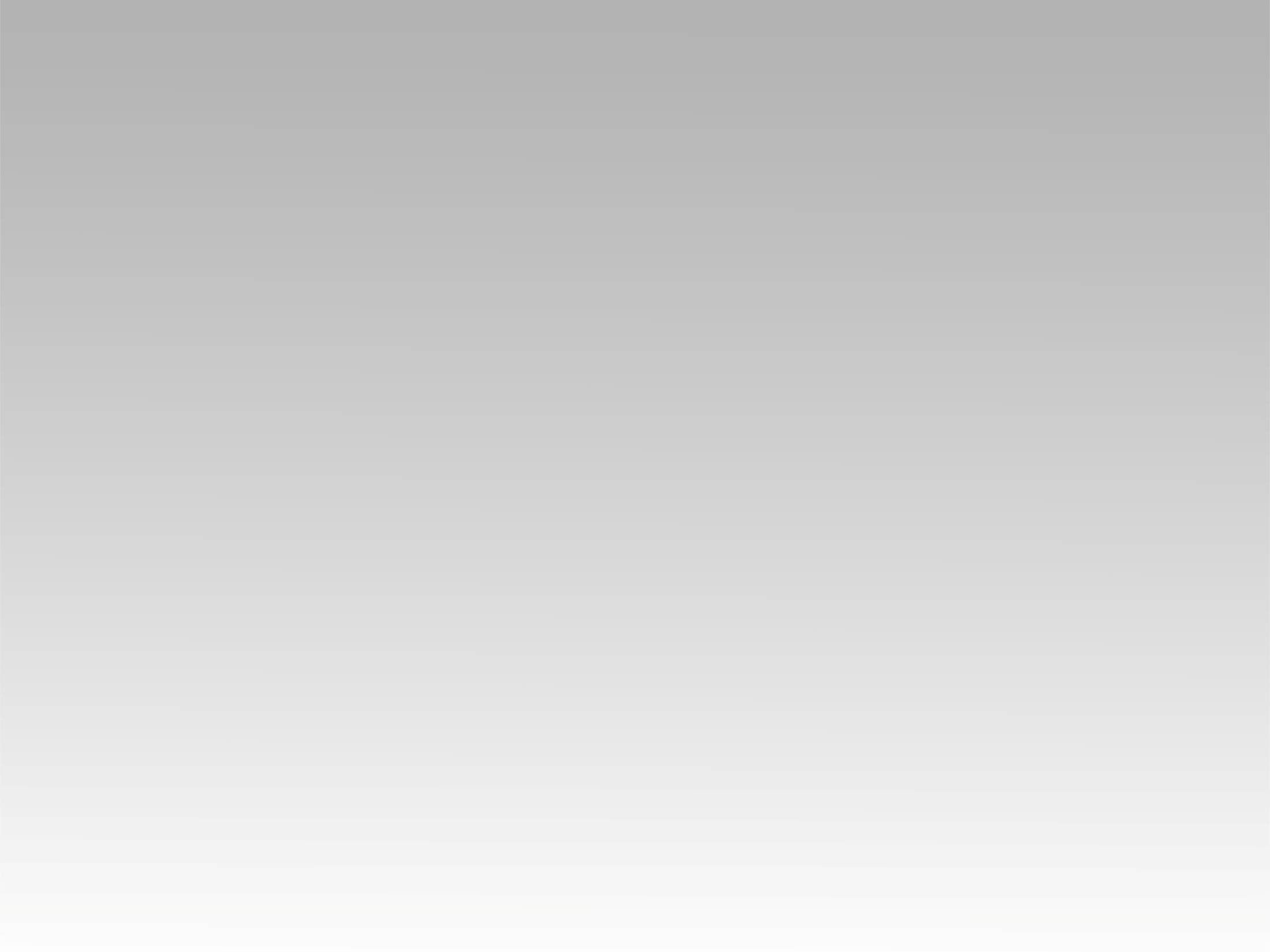 ترنيمة
مجدًا مجدًا ليسوع
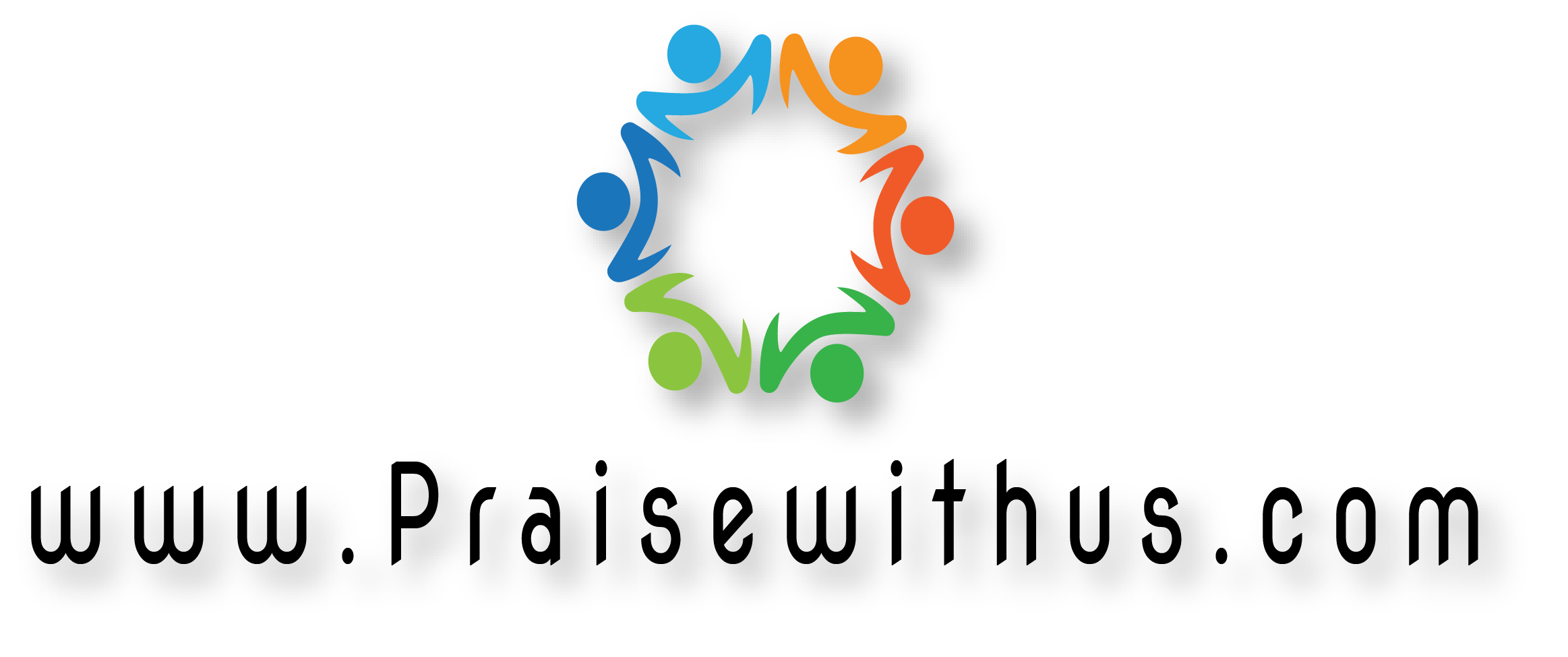 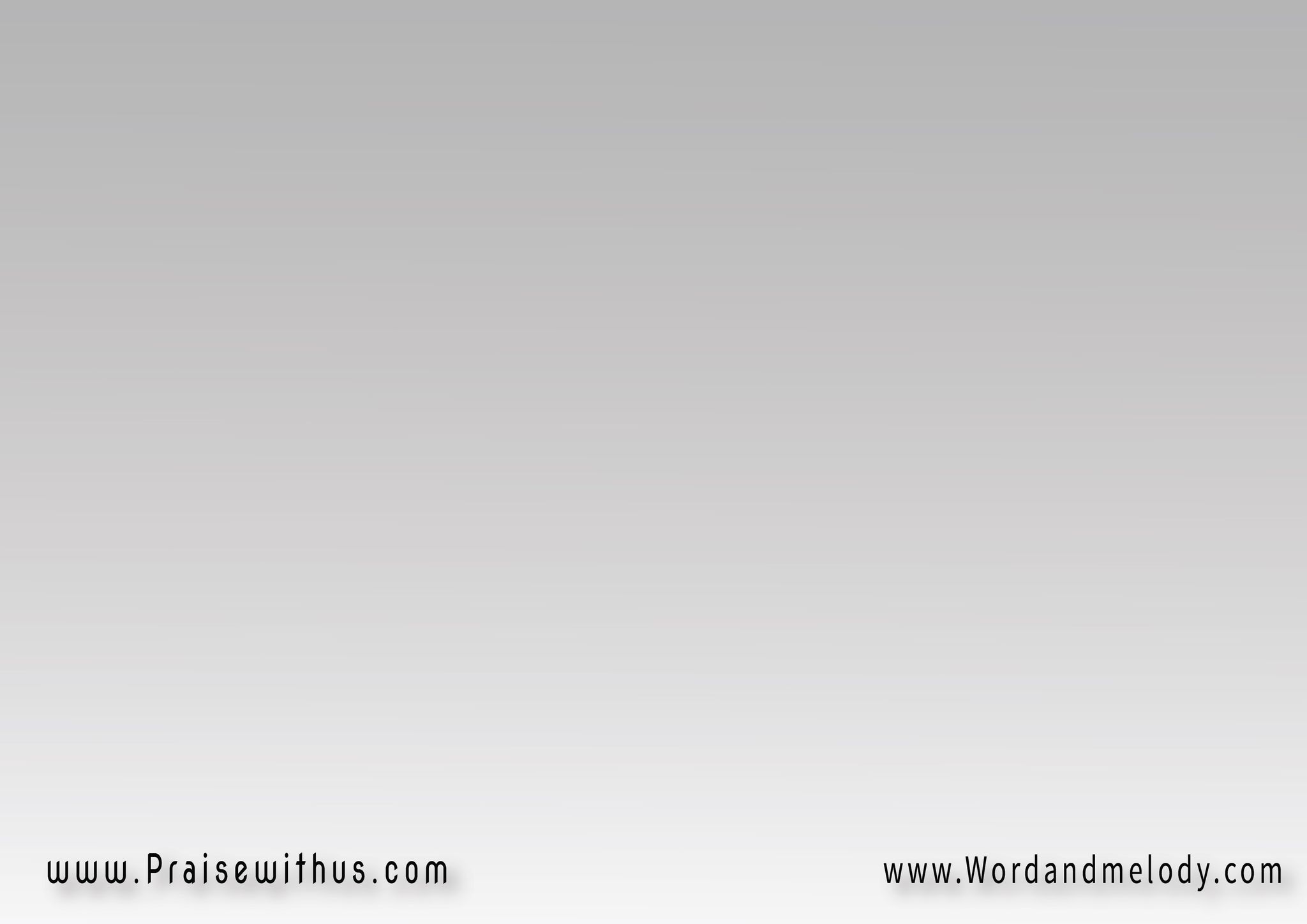 {(مَجـــــــــــــــــدَاً)3   
لِيَسُـوع مَلِكِ المَجد}2الَّذي كانَ وِالكائِنُ  
الَّذي كانَ وَالَّذي يَأتِي
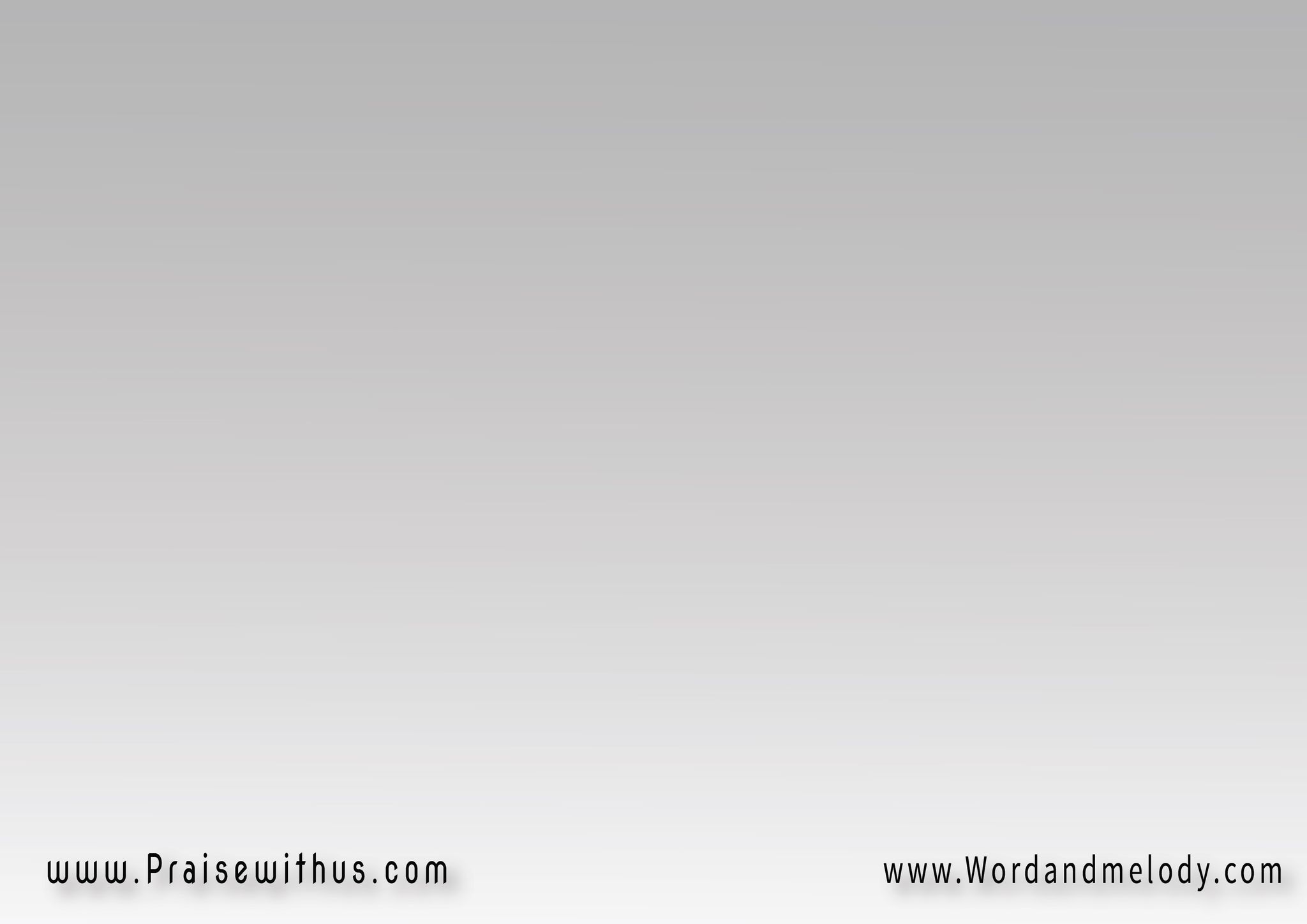 عَلُّوا اِسمَهُ بهُتافٍ وَحَمدٍ   
عَلُّوا اِسمَهُ يا شَعبَـهُعَلُّوا اِسمَهُ بهُتافٍ وَمَجْدٍ  
(يَسوعُ نرفَعُ اِسمَكَ)2
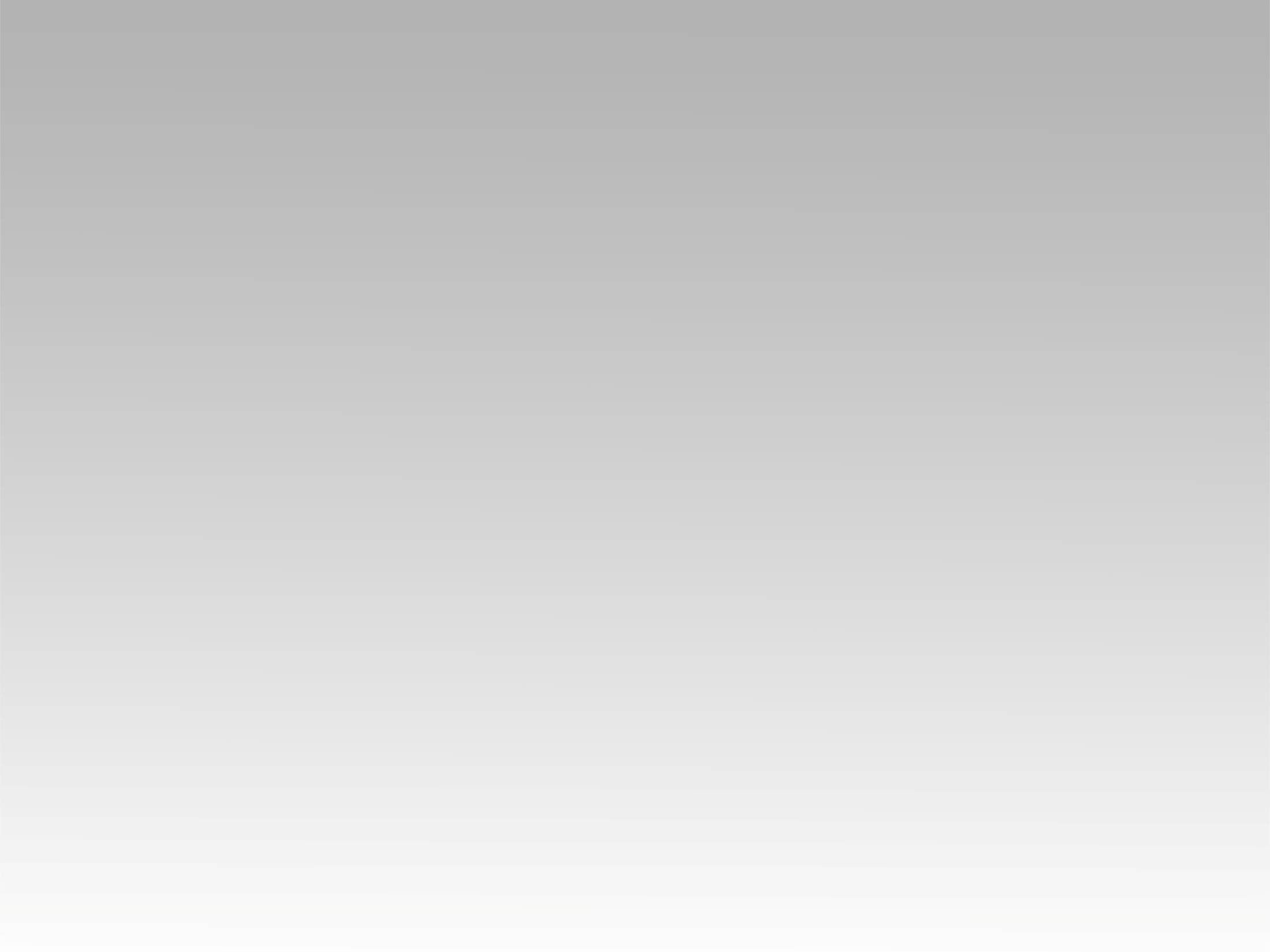 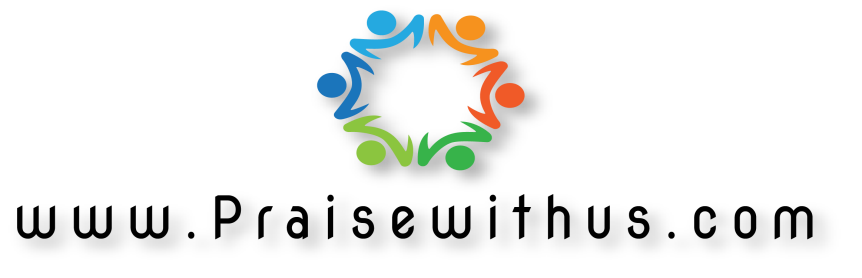